SETORIZAÇÃO 
 CONTROLE DE PRESSÃO
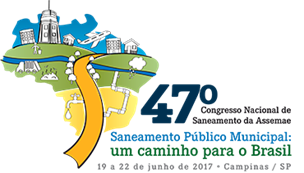 Engo Claudio L. T. Rubio
Consultor Técnico Sênior
Conteúdo
Setorização
Setor de Abastecimento
Sub Setor de Abastecimento
Setor de Medição
Controle de Pressão
Conceito
Tipos de Controle
Pressão  fixa
Pressão x Tempo
Pressão x Vazão
Monitoramento Ponto Crítico Pressão Baixa/Alta
Sistema Automático de Controle de Pressão
Setorização
Setores de Abastecimento
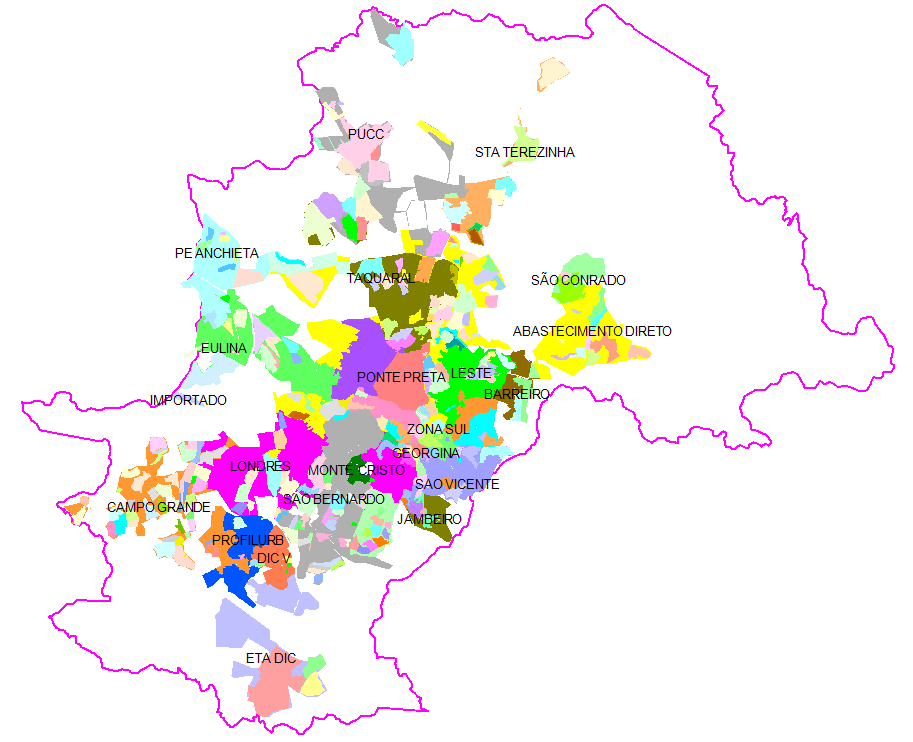 Total - 27
Setorização
Sub Setores de Abastecimento
Setor Londres
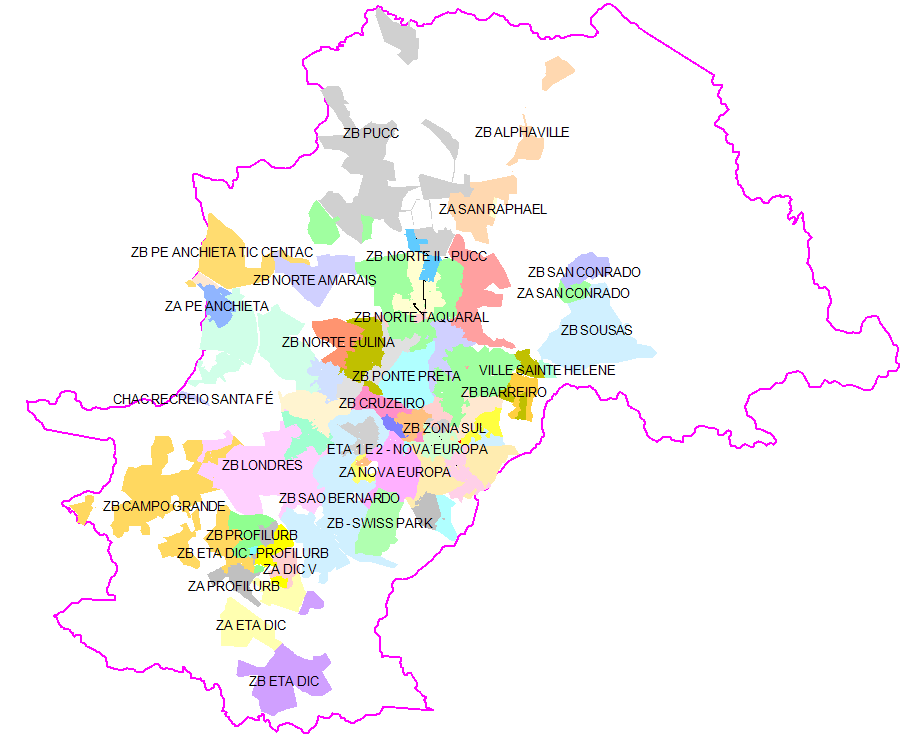 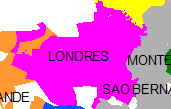 ZA Londres – ZB Londres
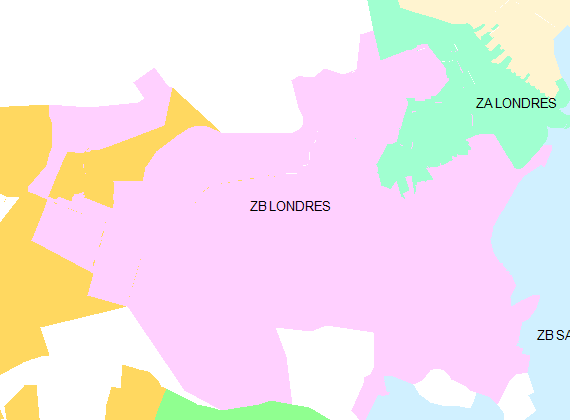 Total - 59
Setorização
Setores de Medição
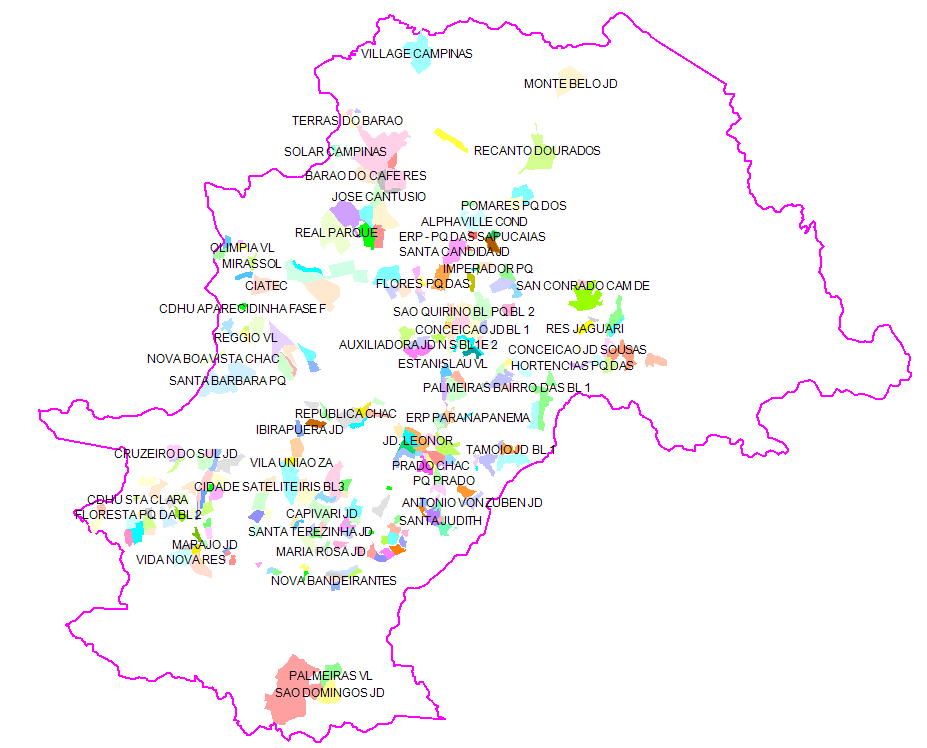 Total - 254
Setorização
Garantia da Estanqueidade
Registros de Separação
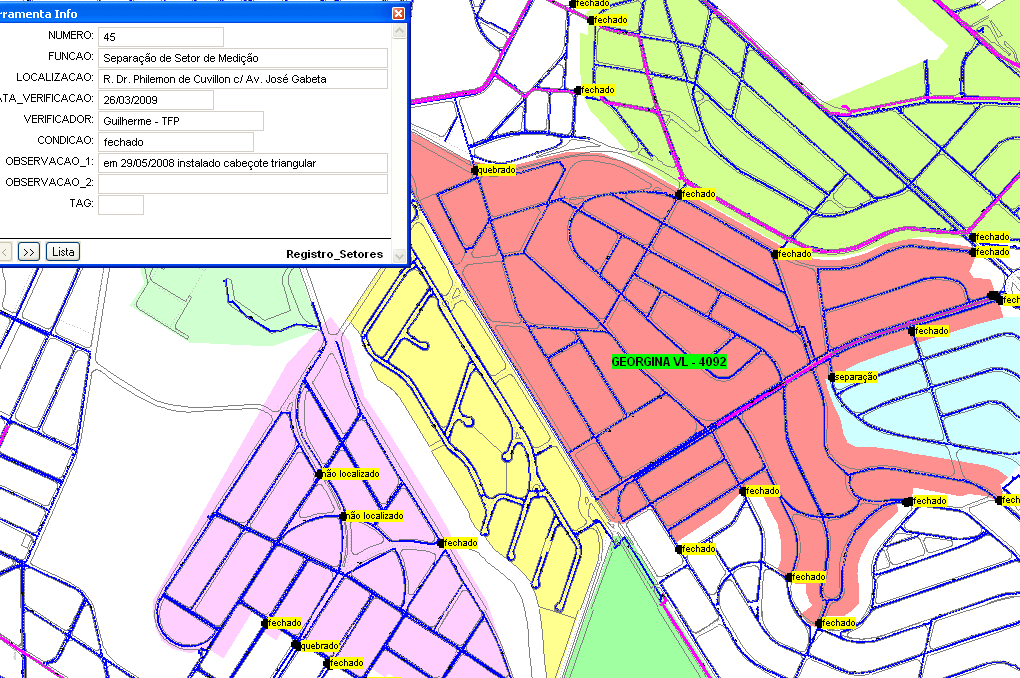 Cabeçote Triangular – Manobra Restrita
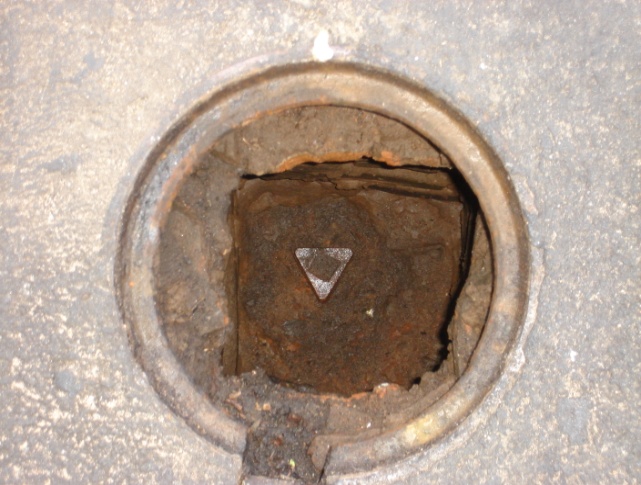 Setorização
Resultados Econômicos e Financeiros
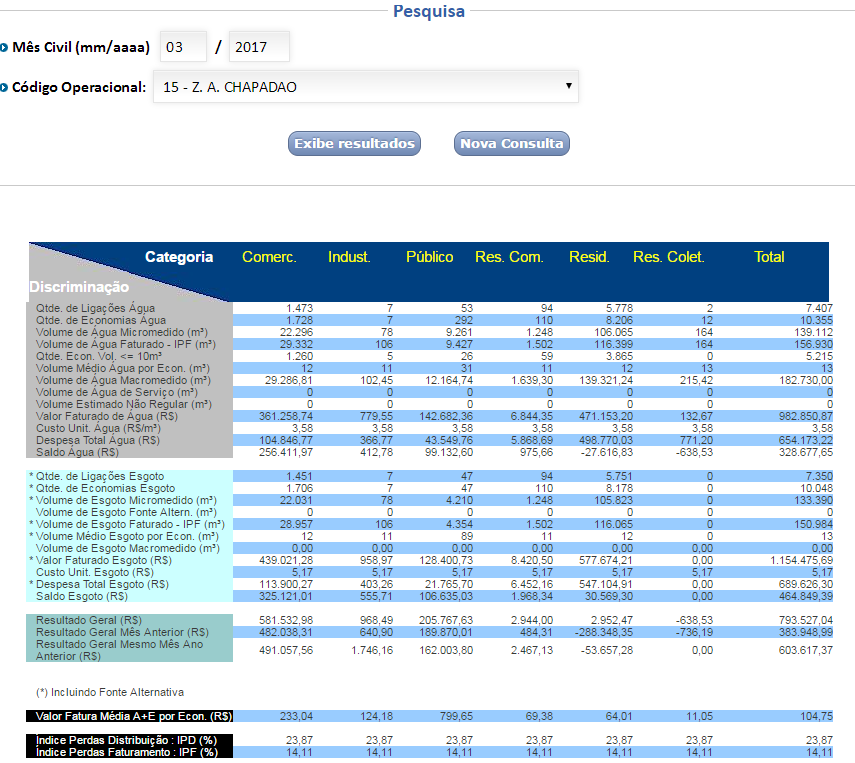 Setorização
Resultados
Evitar mistura do abastecimento entre zonas altas e baixas de pressão, e consequentemente redução perdas de água nos vazamentos; 
Recalcar para Zonas Baixas de Pressão – Economia de Energia Elétrica 
Reduzir  o tamanho da área afetada na interrupção dos abastecimento para manutenções corretivas e preventivas
Permitir estudos de áreas para implantação de Válvulas Redutoras de Pressão
Monitorar as perdas através da medição dos volumes disponibilizados e consumidos nos Setores
Controle de Pressão
Controle de Pressão
Conceitos:
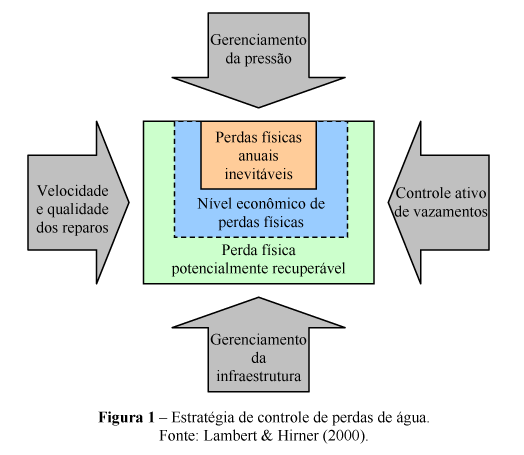 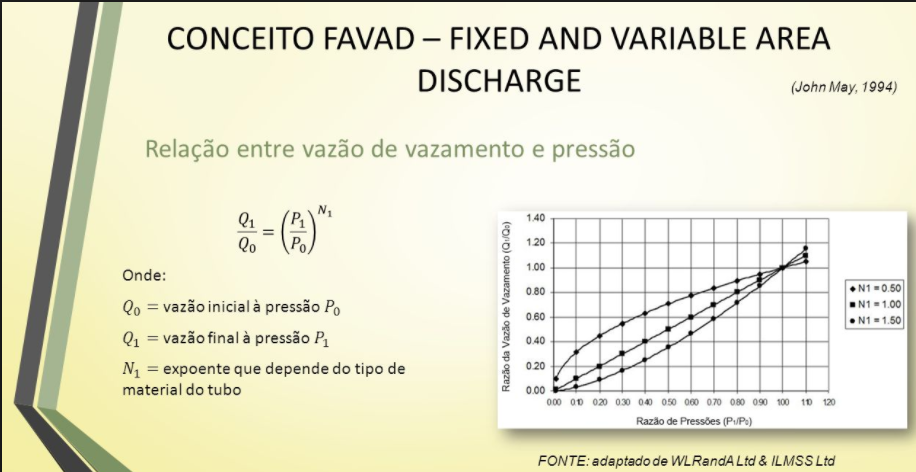 Controle de Pressão
Áreas de Influência
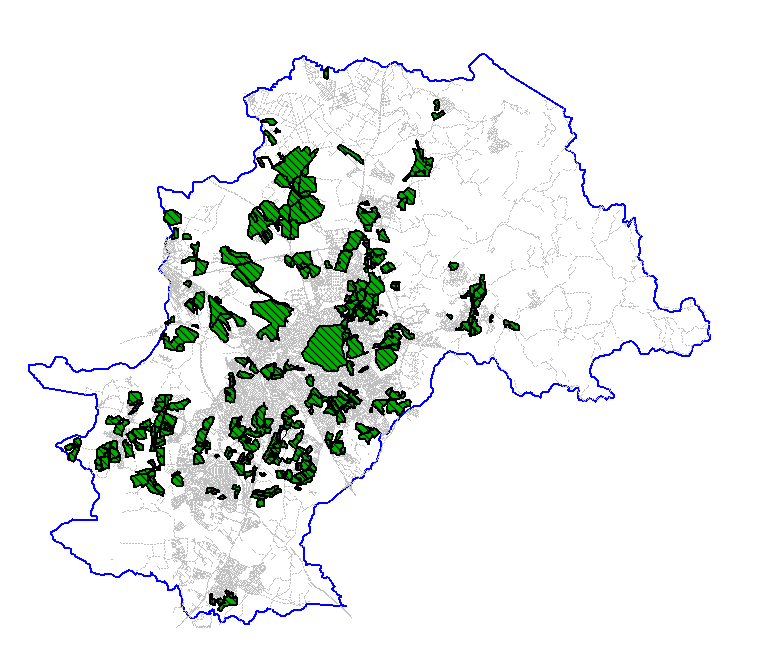 Total – 309 Estruturas Redutoras

43 % das redes de distribuição em áreas de VRP
49 % do Volume Consumido Total
Novembro 2016
Controle de Pressão
Áreas de Influência
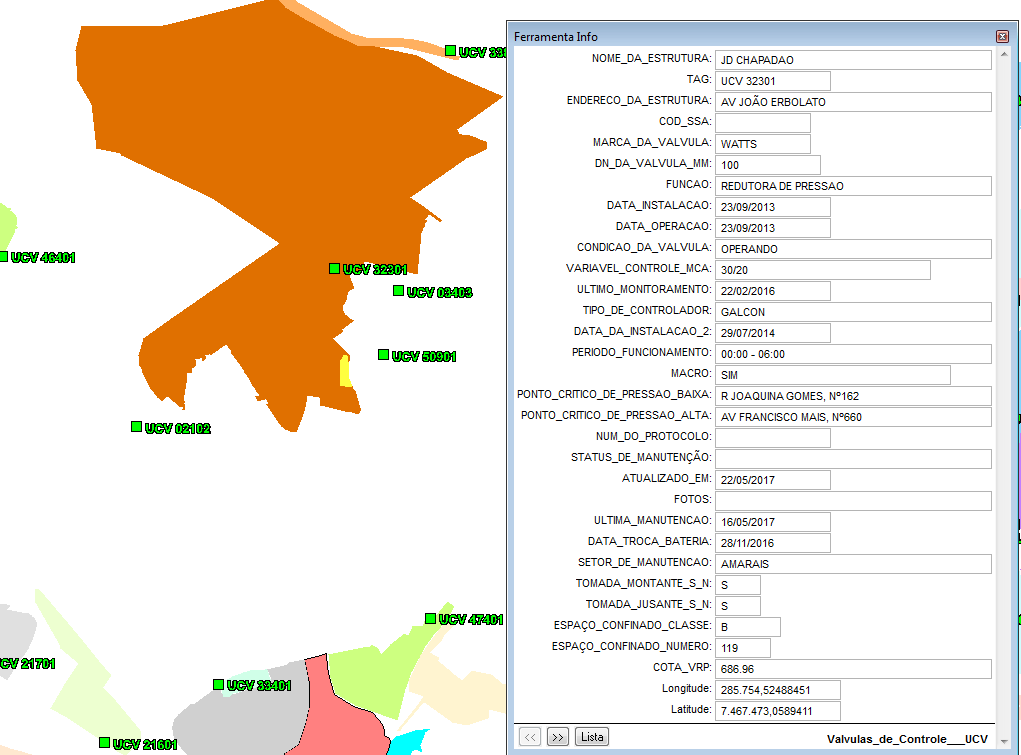 Controle de Pressão
Instalações
Caixa de Proteção
Barrilete
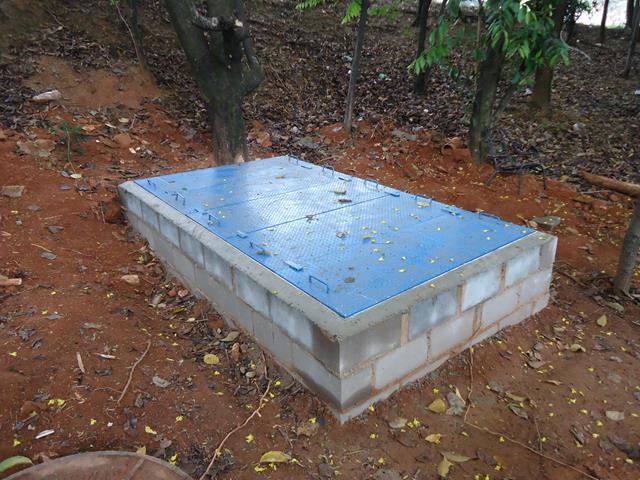 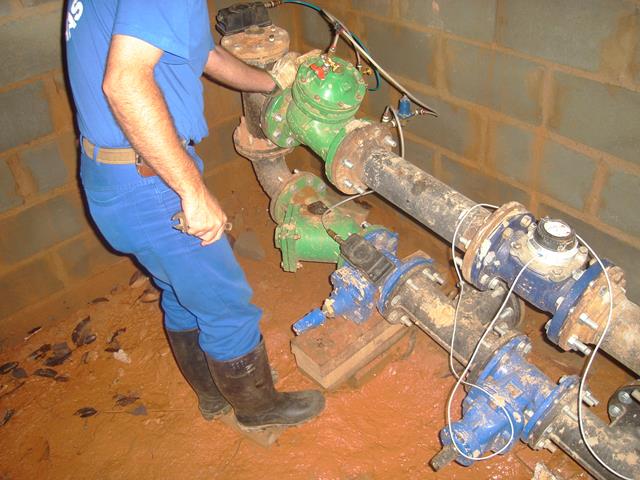 Segurança dos Funcionários – Mobilidade, Espaço Confinado

Redução de Custos –  Dimensões, Padronização, Ancoragem
Controle de Pressão
Barrilete Vertical
Barrilete Tradicional
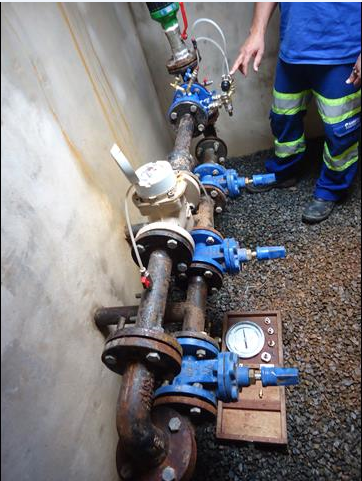 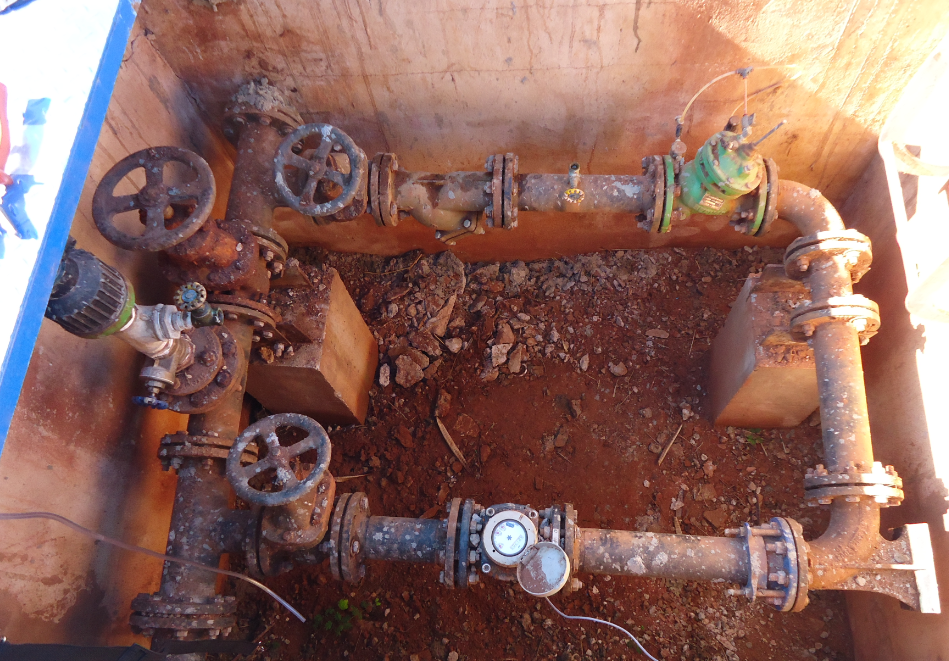 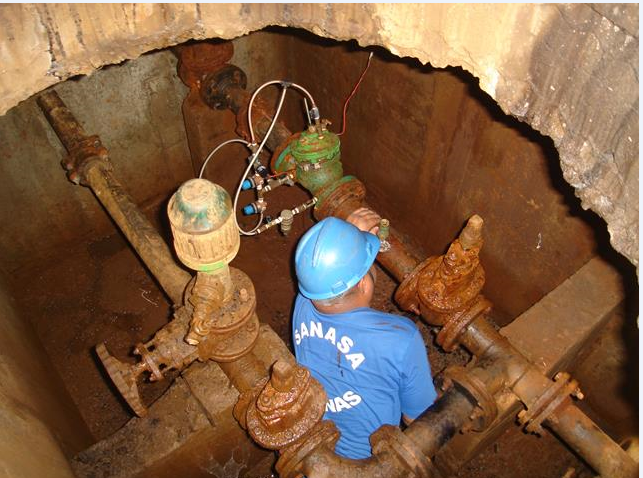 Controle de Pressão
Tipos de Controle:  
Pressão Fixa
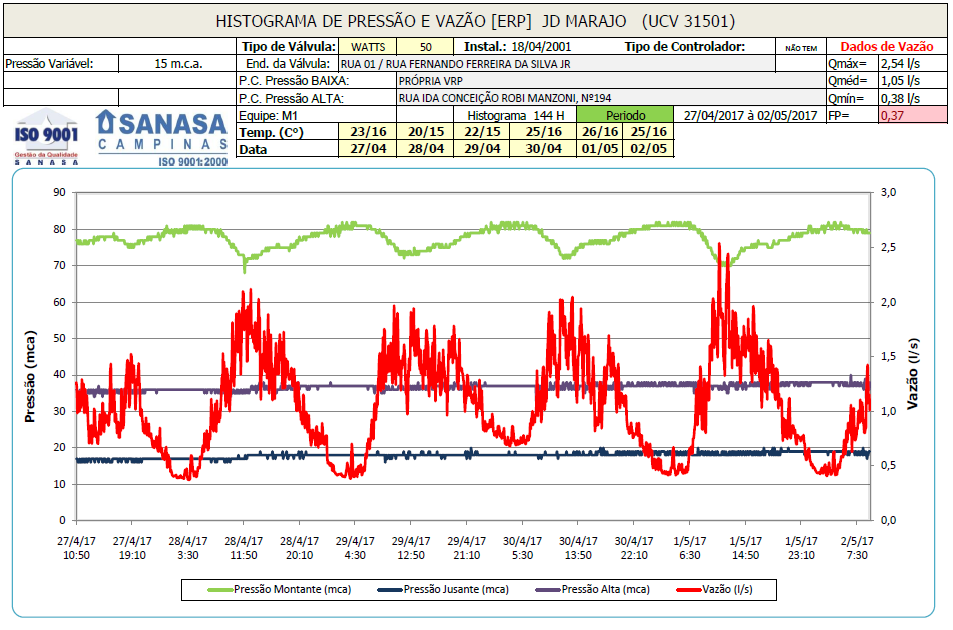 Controle de Pressão
Tipos de Controle:  
Pressão x Tempo
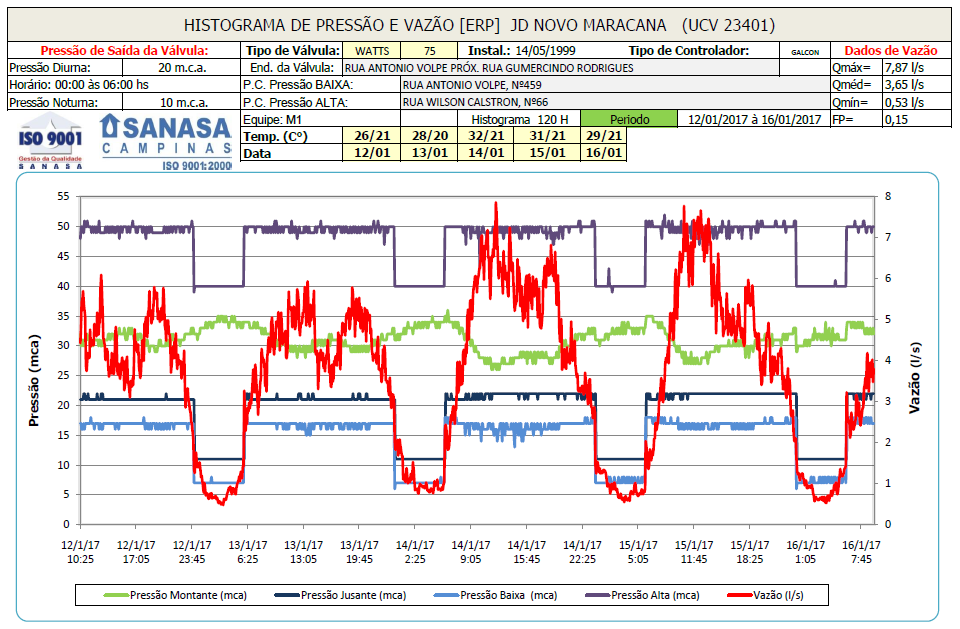 Controle de Pressão
Tipos de Controle:  
Pressão x Vazão
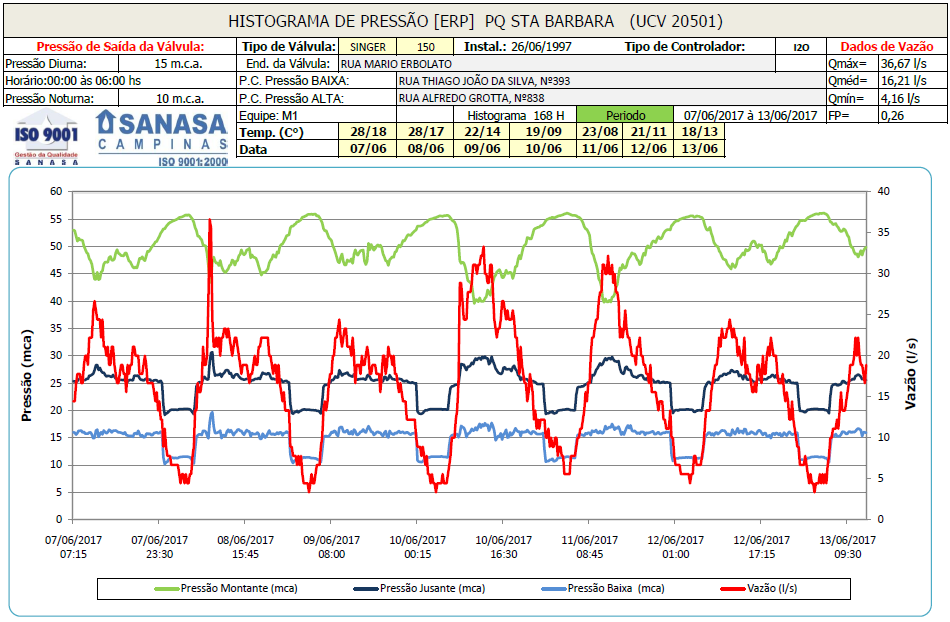 Controle de Pressão
Monitoramento de Pressão no Ponto Crítico de Baixa/Alta Pressão
Instalação Transmissor de pressão GPRS em Caixa Padrão
Localização PCPB na área de Influência da VRP
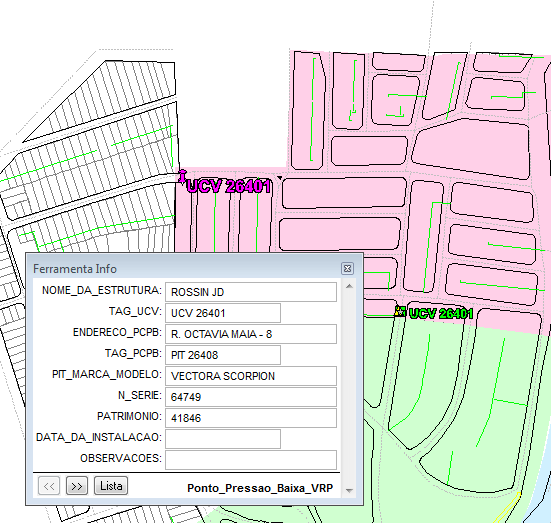 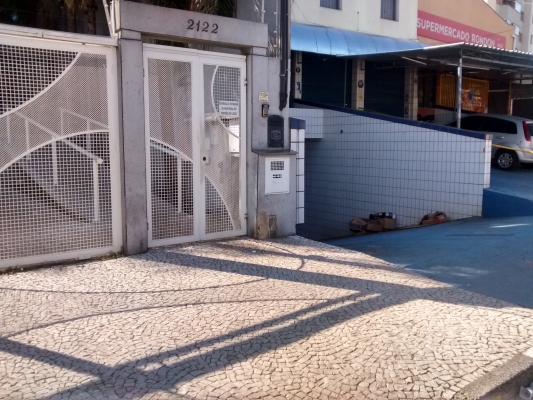 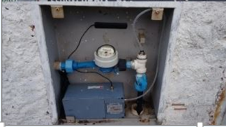 Telemetria
Acesso Web
PCPB – Ponto Crítico de Pressão Baixa
Controle de Pressão – Monitoramento
Passagem Noturna
Operação Normal
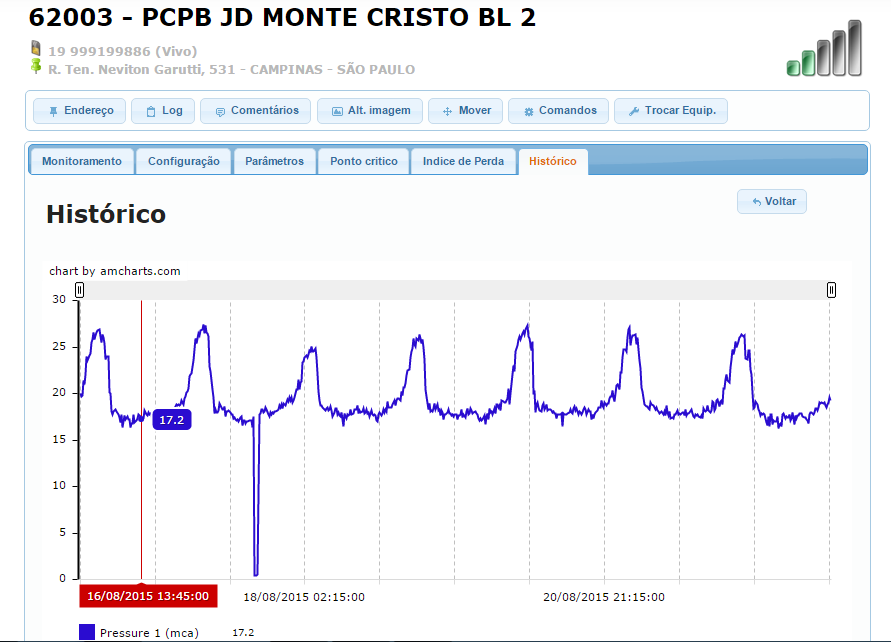 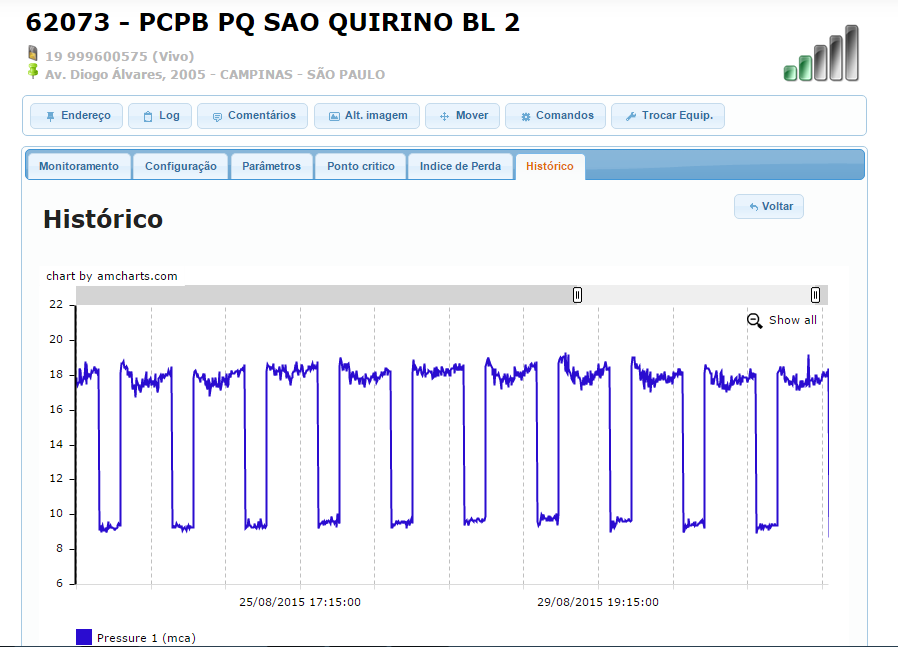 Rompimento
Abertura de By Pass + Regulagem
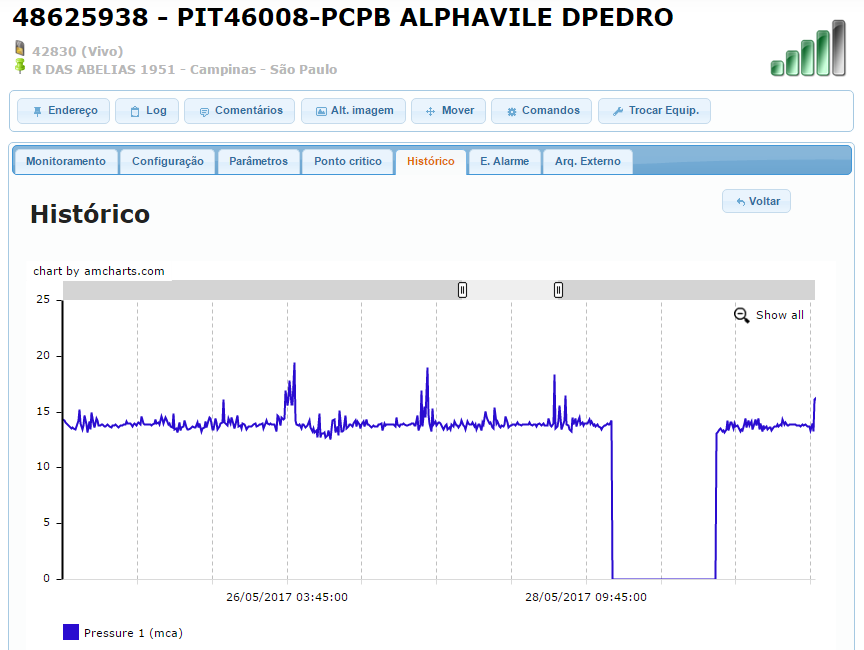 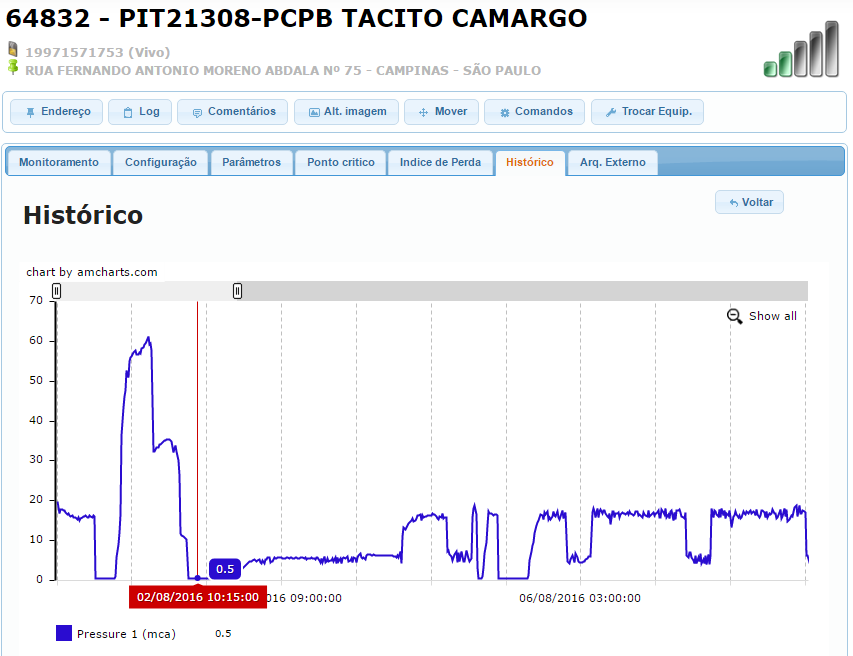 Controle de Pressão
Sistema Automático de Controle de Pressão
Controle das pressões de regulagem das VRPs, por tempo ou vazão, em função do ponto crítico de baixa pressão
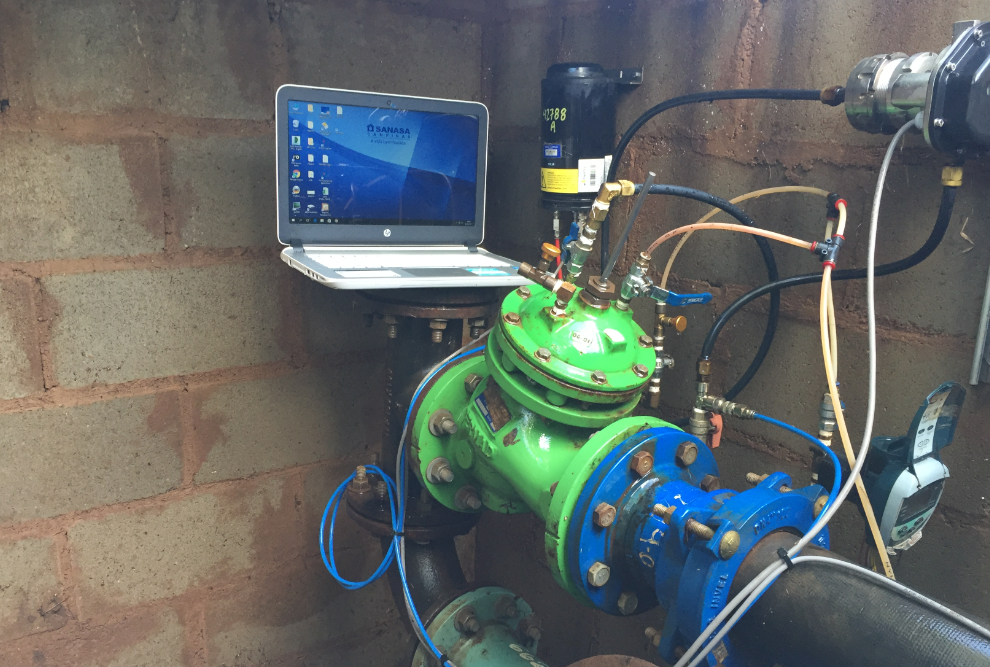 Telecomando
Acesso Web
Sistema Automático de Controle de Pressão
Intervalos e valores de pressão programáveis
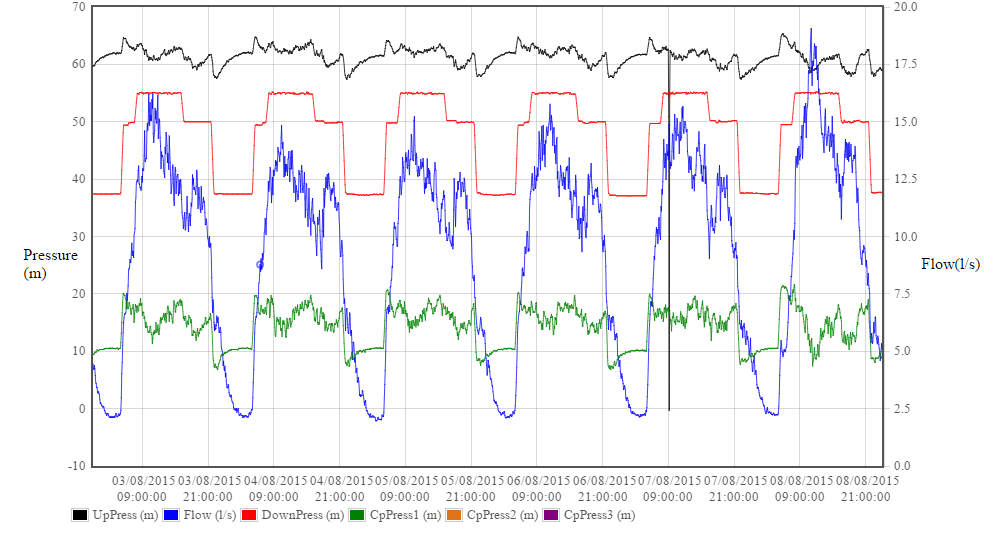 Trabalha por demanda somente o necessário
Pressão x Tempo
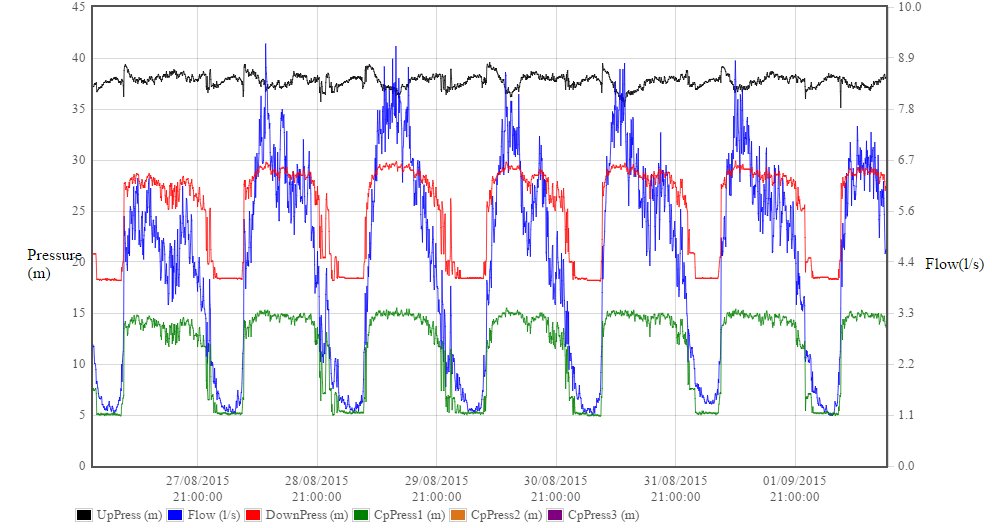 Pressão x  Vazão
Controle de Pressão
Situação atual
Controle de Pressão
Custos Evitados com Redução de Pressão
Arrebentamentos   Conserto, Reposição Piso, Ressarcimentos, Descargas , Acidentes e etc.
Imagem da Empresa   Reclamações
Interrupção Abastecimento   Redução Receita, Ar na Rede, Hidrômetros.
Agência Reguladora  Multas
Considerações Finais
Setorização
Dividir e Medir para Controlar 
Garantir a Estanqueidade
Controle de Pressão
Melhor Relação Custo/Beneficio no Controle de Perdas
Mínimas Pressões nas Redes  Redução Perdas Físicas 

Velocidade Manutenção  e Diagnósticos  Eficácia  das Ações

Custo Evitado

Dados Históricos 

Informações Compartilhadas com Toda a Empresa
OBRIGADO!
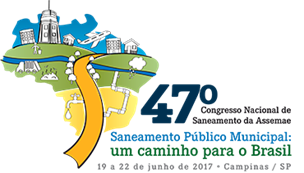 Eng. Claudio Luiz Tiozzi Rubio
Consultor Técnico Sênior 
19 - 3348-5861 – pitometria@sanasa.com.br